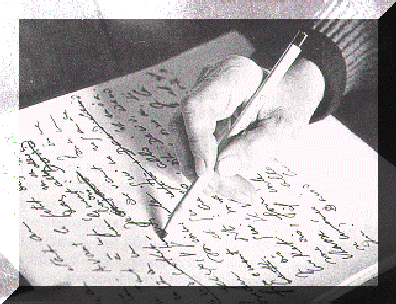 A
Dissertação
O Texto Dissertativo-Argumentativo
Seu objetivo é expor, argumentar ou desenvolver um tema proposto, analisando-o sob um determinado ponto de vista e fundamentando-o com argumentos convincentes, em defesa de nossas posições.
Dissertar é...
Tratar com desenvolvimento um assunto. É discorrer sobre um ponto de vista, opinando ou persuadindo sempre apoiado em dados; fatos (exemplos) e fundamentações que comprovem sua tese.
Discutir  ideias, analisá-las e apresentar provas que justifiquem e convençam o leitor da validade do ponto de vista de quem as defende.

 Analisar de maneira crítica situações diversas, questionando a realidade e apresentando nosso posicionamento diante dela.
Sua estrutura
Um texto dissertativo precisa de uma estrutura bem organizada. Nesse sentido, seus maiores problemas são:

Expor as ideias de forma desordenada;

Organizar o texto de forma incoerente (coerência);

Ordenar as ideias sem elementos de coesão;

Argumentar de forma vaga (eu acho, eu acredito).
Organização do texto dissertativo
Introdução: apresentação da ideia principal ou tese.

Desenvolvimento: apresentação de argumentos que sustentem a ideia principal.

Conclusão: apresentação de um resumo da ideia central ou desenvolvimento de uma sugestão para resolução do problema.
Apresentação
Normalmente apresenta a ideia central a ser discutida, de modo que o leitor compreenda a temática do texto. Corresponde, geralmente, a um parágrafo.
A introdução deve
Apresentar um contexto inicial;

 Inserir a ideia  central;

 Apontar o que o texto vai  tratar no desenvolvimento.
Desenvolvimento
É a parte encarregada pelo desdobramento da ideia central. Corresponde à exposição dos argumentos que comprovam o ponto de vista contido na introdução. Pode existir mais de um parágrafo, dependendo da quantidade de linhas disponíveis.
O desenvolvimento deve
Discorrer sobre o assunto abordado pela tese;

 Utilizar fatos, exemplos e argumentos que permitam o desenvolvimento do texto;

 Levar a uma conclusão.
Conclusão
É o acabamento da redação, a parte que amarra o texto com a síntese das informações. Ela não deve ser iniciada abruptamente, como não deve ser finalizada de forma súbita. Quando solicitado pode apontar uma solução parar as questões pontuadas.
A conclusão pode funcionar de três maneiras
Retomada da ideia central, para confirmá-la;

 Resumo das ideias (argumentos) apresentados e discutidos;

 Sugestão de soluções para resolução da problemática abordada.
Observações importantes
A linguagem busca pela impessoalidade, por isso os verbos e os pronomes são empregados tanto na 3ª pessoa do singular como na 2ª pessoa do plural;

 Os verbos são empregados no presente do indicativo;

 A variedade linguística utilizada é a padrão.
Citações
Discurso Direto

    “Poucas usinas nucleares no mundo foram projetadas para suportar um ataque como o realizado às torres do World Trade Center”, afirma o físico nuclear Luís P. Rosa.

    O pai de Melissa retoma a acusação: “Não tenho dúvida de que o motorista foi responsável pelo acidente”.
Discurso Indireto


    O construtor reconheceu, aliás, que os instrumentos comprados não estavam de acordo com as normas internacionais.
       
    Há três dias Paulo disse que você iria amanhã. 

    Ao identificar o conceito de atividade, Leontiev, Especialista em Psicopedagogia, afirma que pelo termo mencionado é possível designar apenas aqueles processos relativos às relações do homem com o mundo, e que satisfazem uma necessidade  humana  específica.
Verbo de dizer
Modalização em discurso segundo


     Para a antropóloga americana Margaret Mead, a monogamia é o mais difícil dos arranjos maritais.

     Uma dieta rica em vegetais, segundo dizem, reduz a chance de se ter vários tipos de câncer.

     O que falta aos governos latino-americanos é profissionalismo e inteligência política, conforme Caetano Veloso.

     A adolescência, de acordo com fontes bem informadas, começa cada vez mais cedo e termina cada vez mais tarde.
marcas linguísticas